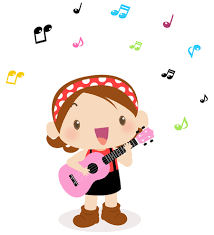 KHỞI ĐỘNG
Nghe, hát và kết hợp vận động cơ thể theo giai điệu bài hát “ "Mưa rơi"_ Dân ca Khơ-mú”
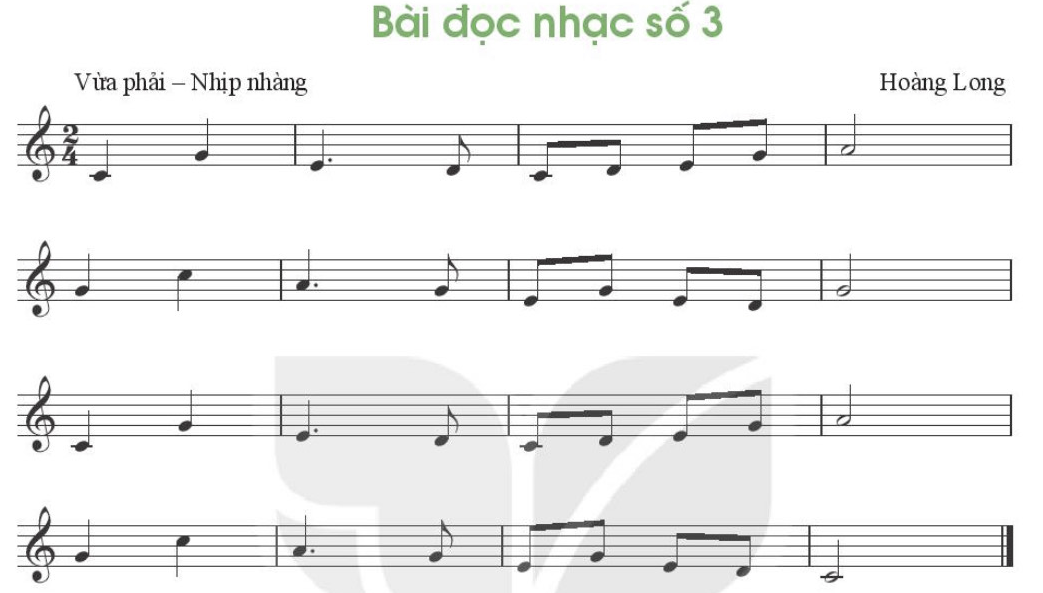 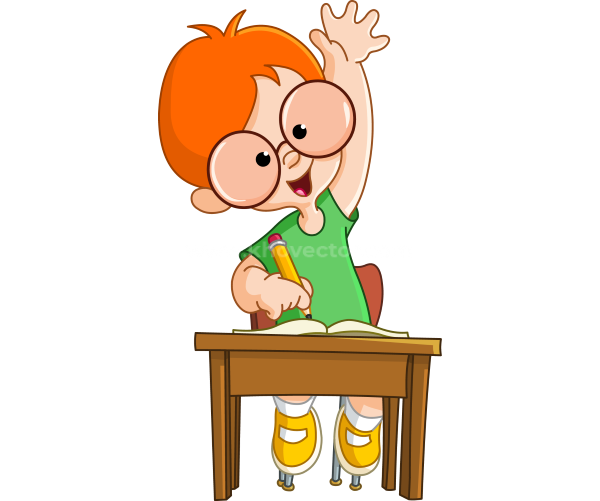 Câu hỏi thảo luận
1. Bài đọc nhạc viết ở nhịp gì?
2. Bài đọc nhạc được chia thành mấy câu?
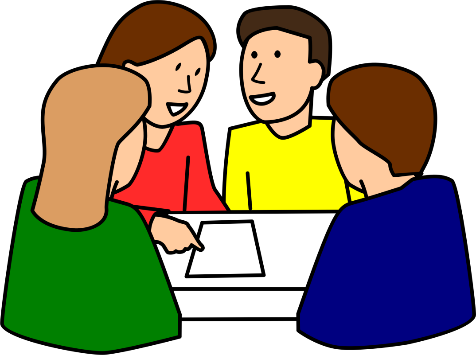 3. Trong bài có những cao độ, trường độ nào?
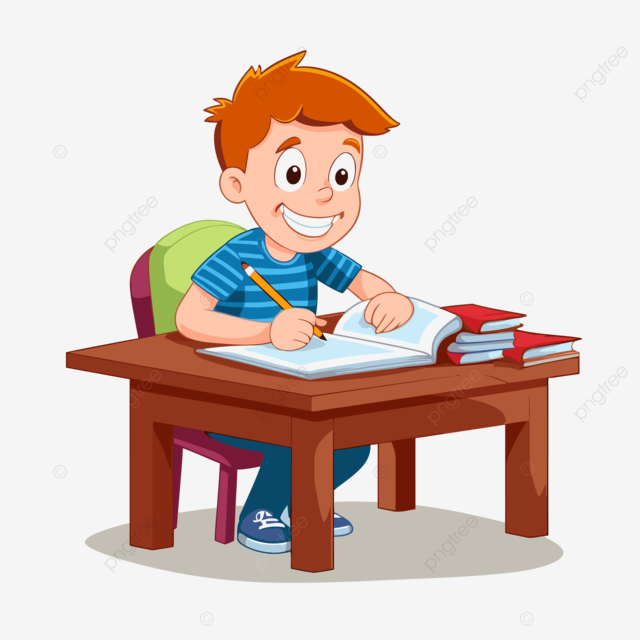 Nội dung
- Bài đọc nhạc được viết ở nhịp 2/4.
- Bài đọc nhạc được chia thành 4 câu.
- Bài đọc nhạc sử dụng:
+ Cao độ nốt:  Đồ, Rê, Mi, Pha Son, La, Đố
+ Trường độ: Đen, đơn, đen chấm dôi, trắng
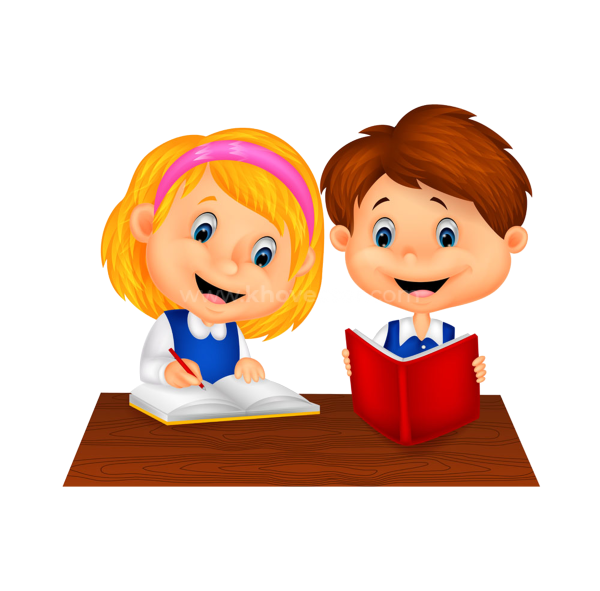 1 Luyện đọc gam đô trưởnga. Luyện đọc gam
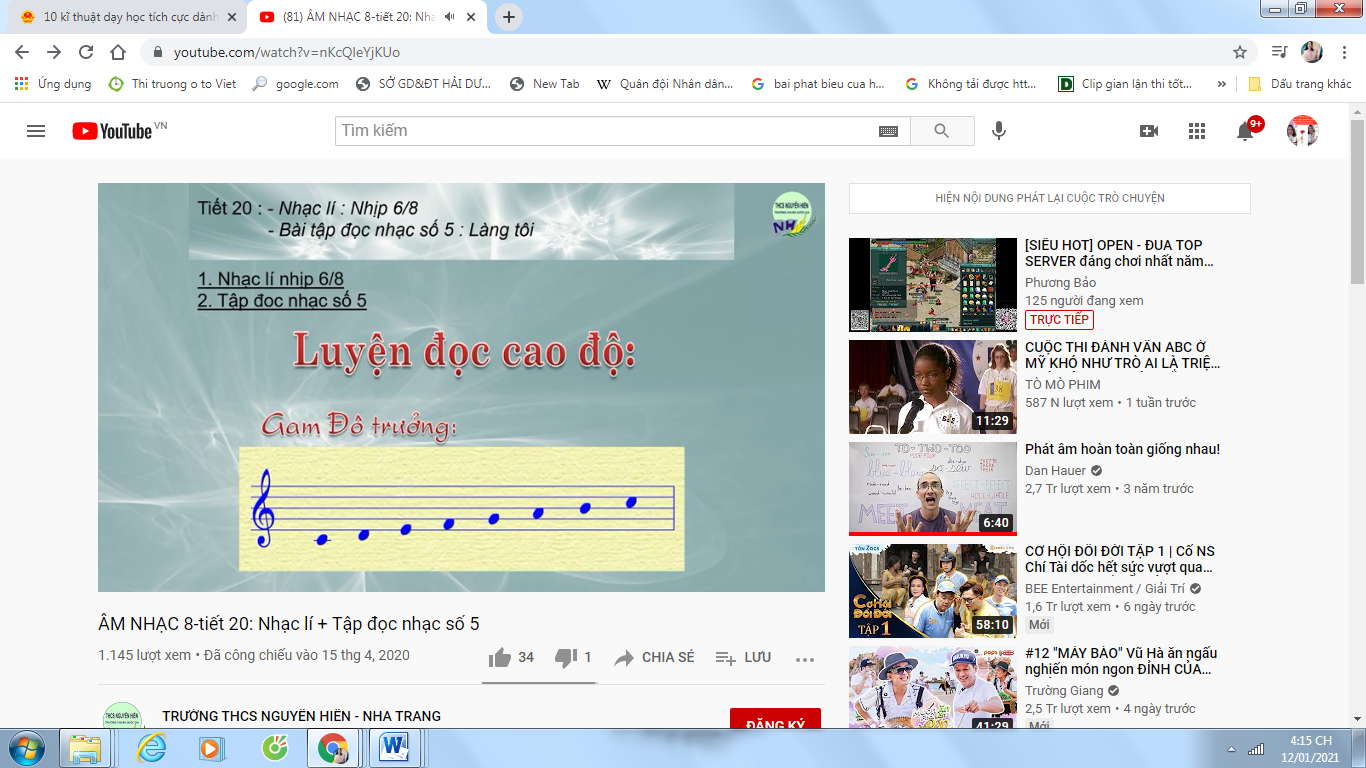 b. Luyện đọc quãng
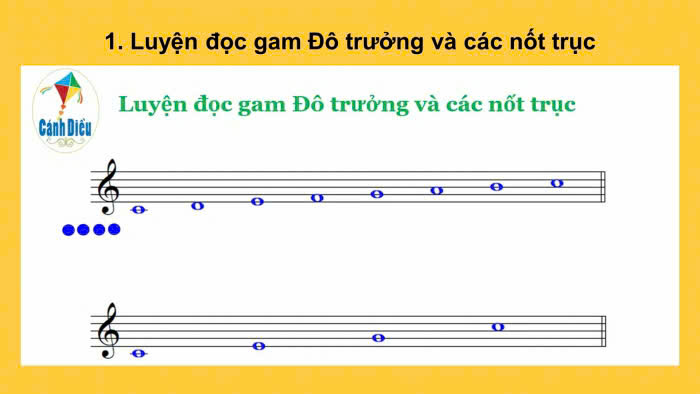 c. Luyện tập tiết tấu
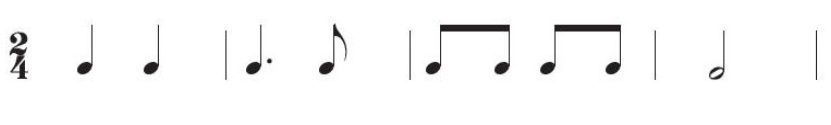 2. Đọc nhạc: Bài Đọc Nhạc Số 3
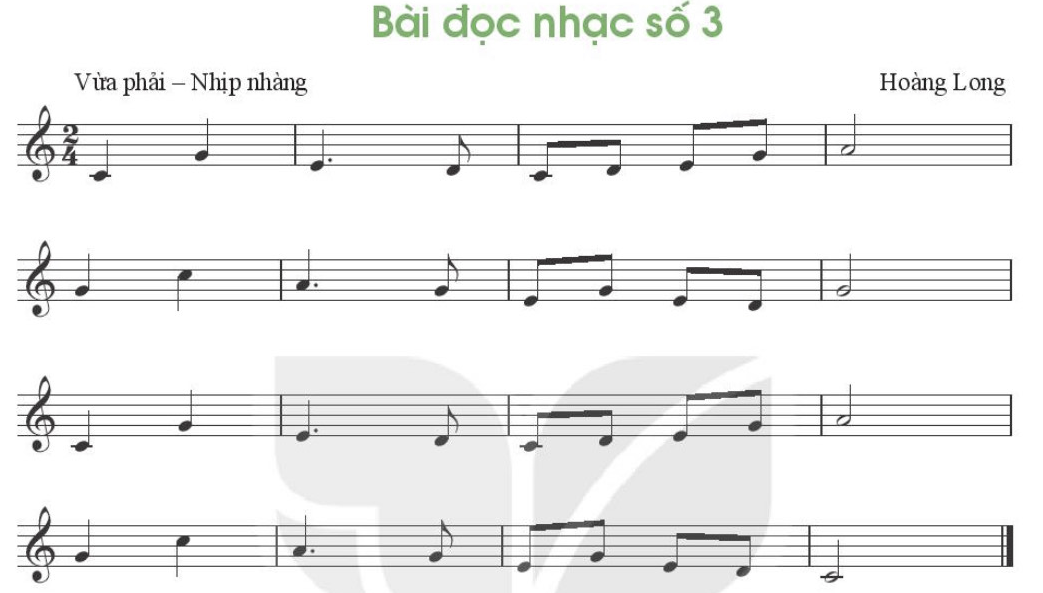 * Đọc nhạc kết hợp gõ đệm hoặc đánh nhịp
Đọc nhạc kết hợp gõ đệm theo phách
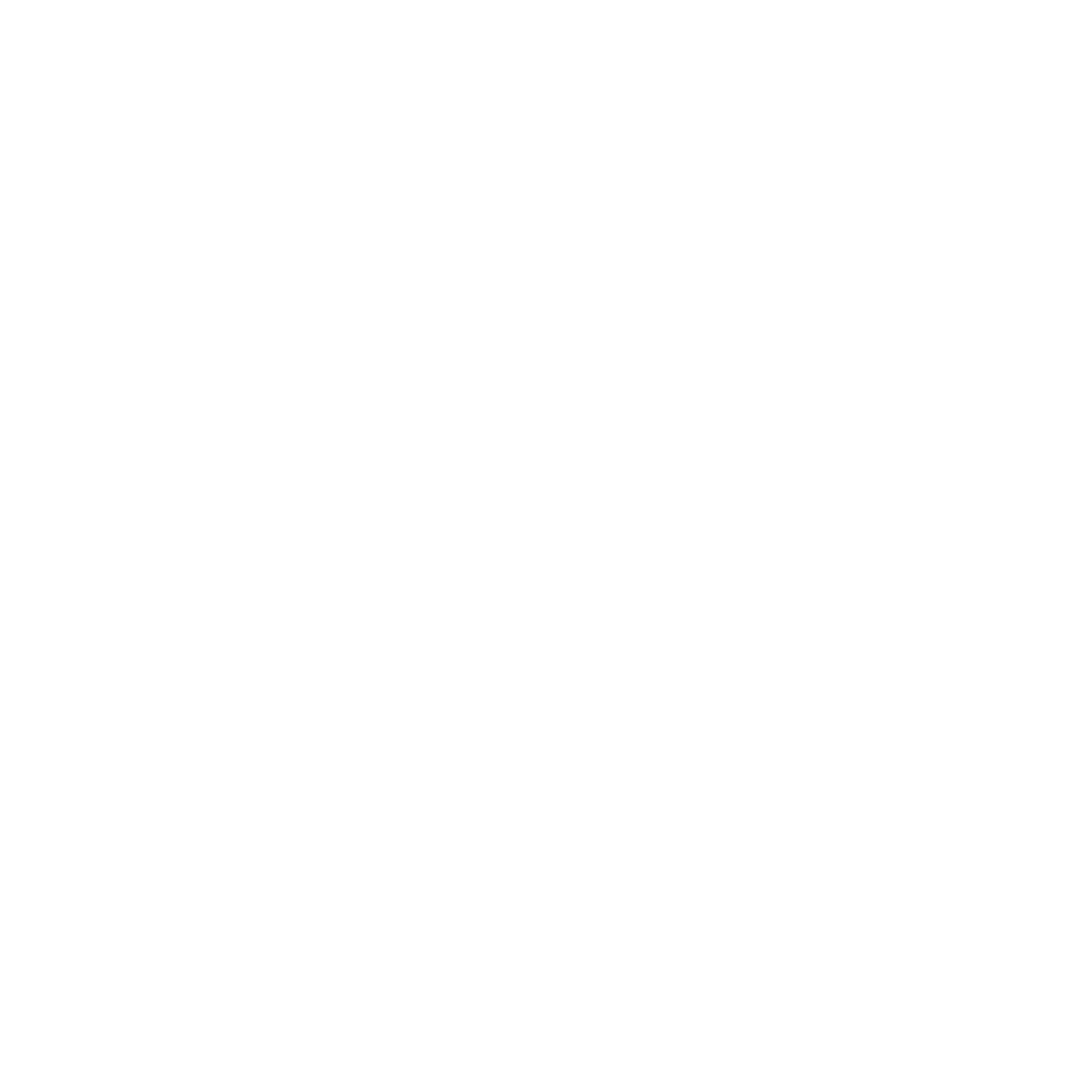 Đọc nhạc kết hợp đánh nhịp 2/4
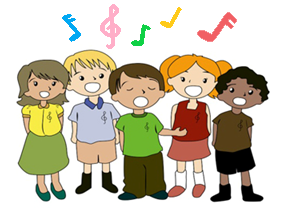 2. Đặt lời cho Bài đọc nhạc số 3 theo chủ đề Giai điệu quê hương
Cách 1: Các em có thể viết lời trước, sau đó dựa vào giai điệu để ghép lời sao cho phù hợp nét nhạc
Cách 2: Các em có thể dựa vào giai điệu để ứng tác lời (miêu tả dòng sông, con đò, con đường làng, những nhà mái ngói, những em học sinh cắp sách đến trường,…)
VD: Lời hát: Trời sáng trong, cây rừng mùa xuân thay lá...
Lời ca của bài đọc nhạc số 3
Trời sáng trong cây rừng mùa xuân thay lá
Dòng suối reo theo lời tiếng mẹ ầu ơ
Rừng núi cao in hình Việt Nam yêu dấu
Tô thắm thêm tương lai sáng tươi muôn đời.
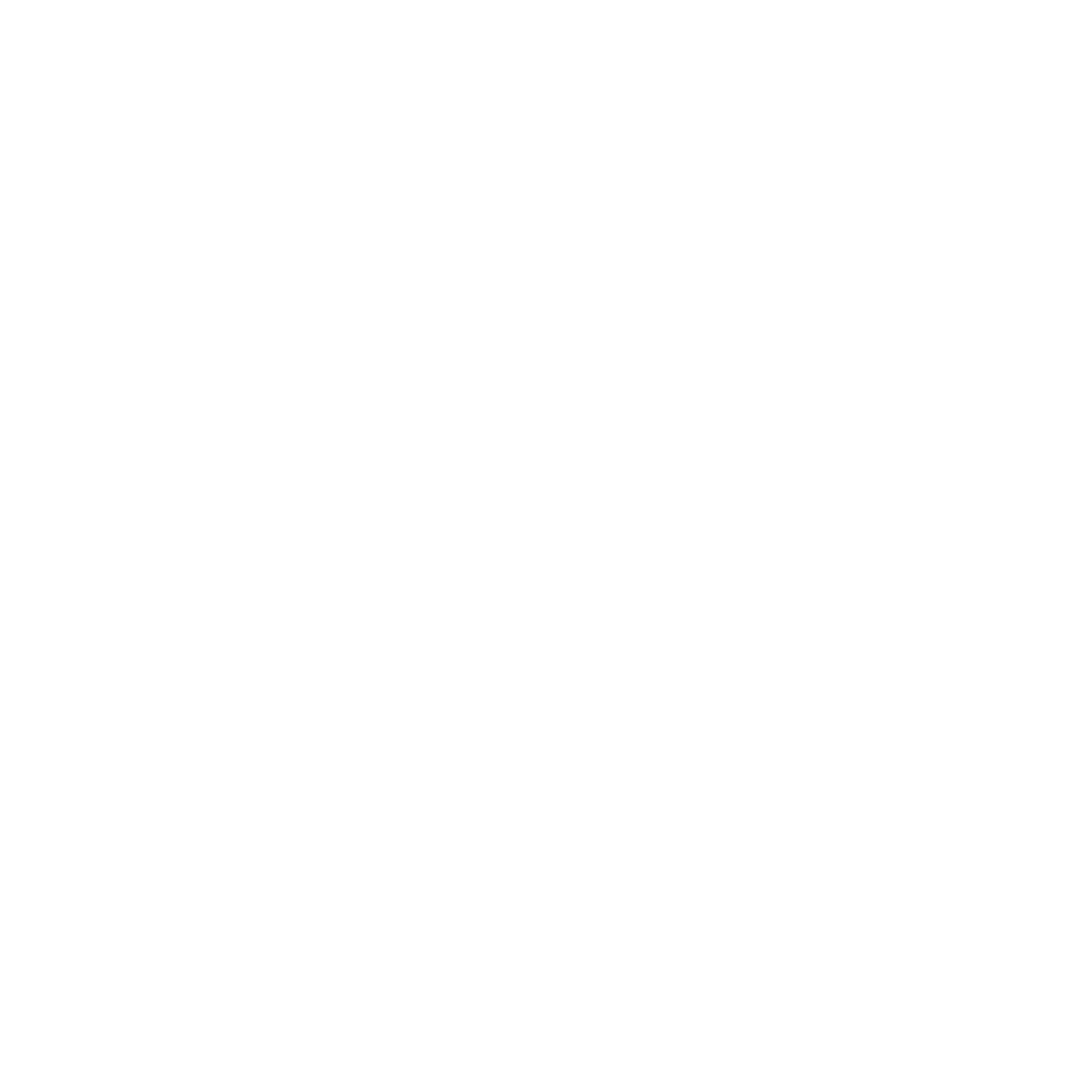 VẬN DỤNG
VẬN DỤNG
Các em hãy vận dụng cách đánh nhịp 2/4 vào bài hát “Mưa rơi” và “Bài đọc nhạc số 3”
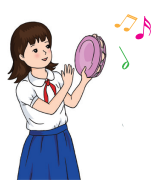 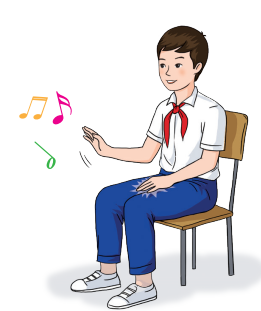 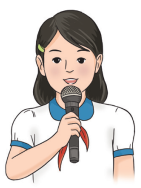 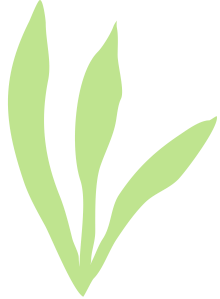 Củng cố kiến thức
Củng cố
- GV cùng HS hệ thống các nội dung và yêu cầu cần đạt của bài học.
- Khuyến khích HS sáng tạo các hình thức biểu diễn bài hát.
2. Dặn dò
- Luyện tập, hoàn thiện bài hát “Mưa rơi” dưới các hình thức đã học.
- Tìm hiểu sơ lược về khèn và sáo trúc.